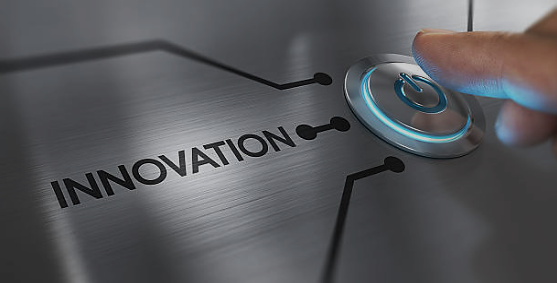 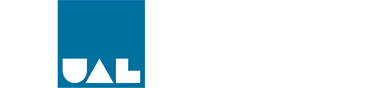 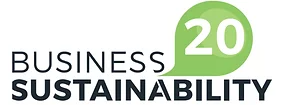 DECEMBER 2nd, 2020
Project Management 
in the 
Digital Revolution




Universidade Autónoma de Lisboa
António Cabeças
Associate Professor
Department of Economic and Business Sciences
Researcher at CARS
acabecas@autonoma.pt
Mário Marques da Silva
Associate Professor
Director of the Department of Sciences and Technologies
Researcher at Instituto de Telecomunicações
mmsilva@autonoma.pt
Project Management in the Digital RevolutionAgenda
The Digital Revolution
Project Management Evolution
Changes on Project Managers Behavior
Conclusions
2
Project Management in the Digital RevolutionAgenda
The Digital Revolution
Project Management Evolution
Changes on Project Managers Behavior
Conclusions
3